Fúze a akvizice
Seminář 2 (Due diligence – 1. část)
19.10.2022
Osnova
Shrnutí úvodní lekce
Revize samostatných prací
Audity (DD) při akvizicích společností
audit prodávajícího, kupujícího
právní a daňový audit
další audity (environmentální etc.)
Vysvětlení jednotlivých položek checklistu
Význam DD pro jednání o SPA
Cvičení pro studenty v jednotlivých kategoriích DD
Shrnutí úvodní lekce
Co je M&A
Share deal / asset deal
Motivace stran pro uskutečnění M&A
Subjekty vystupující v M&A transakcích
M&A proces
Předtransakční fáze (příprava na prodej, NDA, LOI)
Transakční fáze (DD, SPA, Escrow, signing a closing)
Shrnutí úvodní lekce
Shrnutí úvodní lekce
Revize samostatných prací
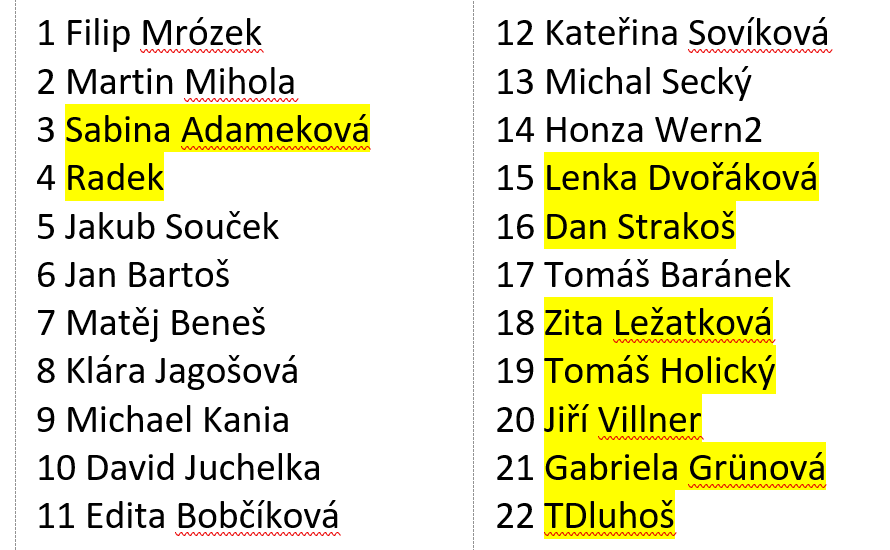 Due Diligence
Obecně
Proč se dělá DD?
informace o společnosti (riziko úniku informací)
odpovědnost prodávajícího za skutečnosti zjistitelné při DD (purchaser beware)
Jaké se dělají druhy auditů?
Kdo, kdy a jak audity provádí?
Jak vypadá dataroom?
Jak se výsledky DD promítnou do jednání o SPA?
retention, specific indemnity
Jak ovlivní výsledky DD další postup v transakci?
jednání o ceně, změna nastavení transakce, ukončení jednání
Jak lze pracovat s negativními výsledky DD?
náprava (pre-closing, post-closing), pojištění
DD checklist
Celkový přehled
Korporátní oblast
Majetek
Závazkové vztahy
Finanční oblast
Pracovněprávní oblast
Sporná agenda
Správní oblast a správní řízení
Due diligence
Case study - ALPHA REAL BRNO s.r.o.
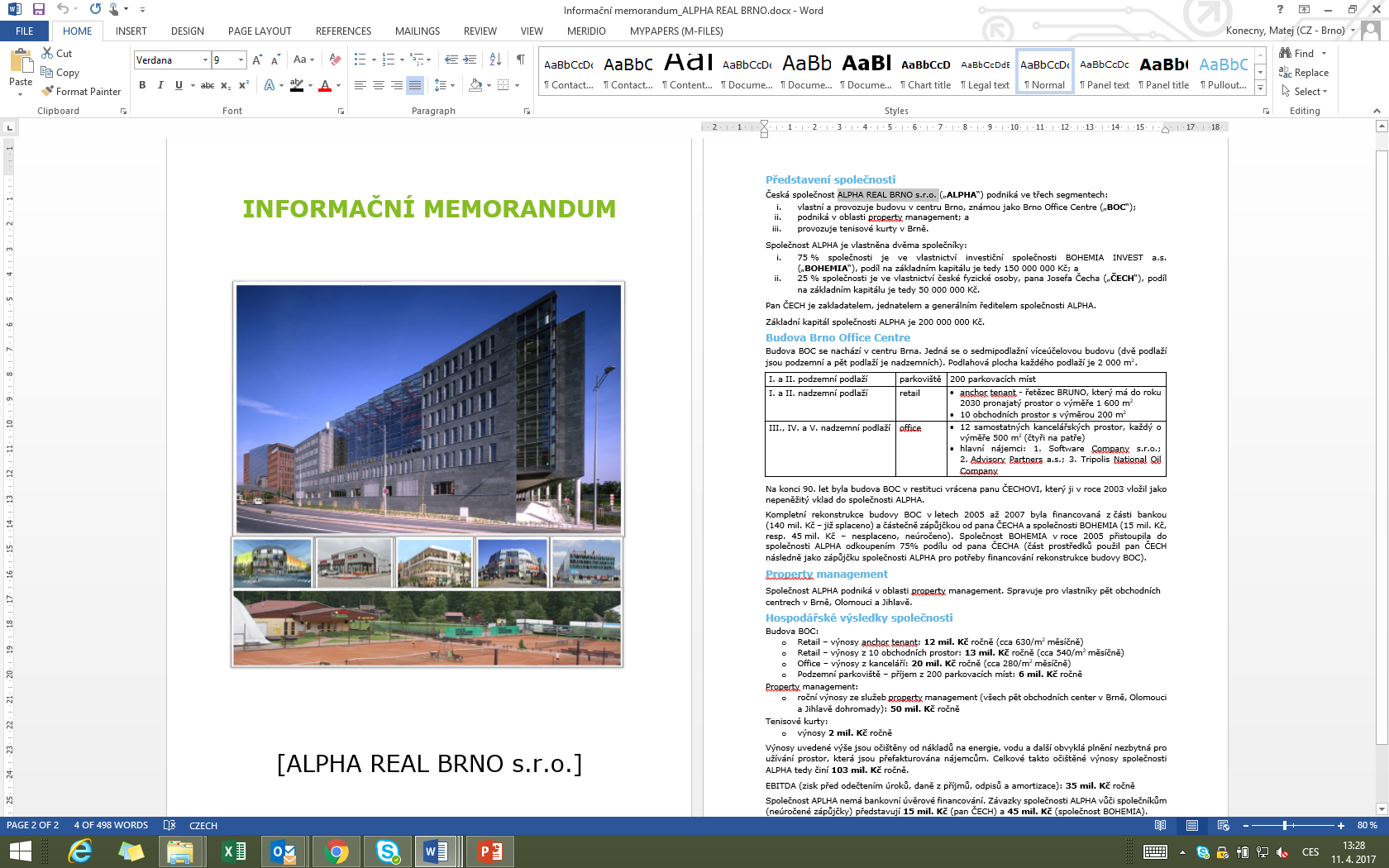 Due diligence
Case study – NIPPON INVEST Ltd.
O společnost APLHA REAL BRNO s.r.o. („ALPHA“ nebo „Společnost“) má zájem investor:
japonská společnost NIPPON INVEST Ltd. („NIPPON“)
společnost NIPPON má zájem zejména o budovu BOC, ostatní je k jednání (odštěpení tenisových kurtů, příp. property managementu)
k prodeji je 75% ve společnosti ALPHA

Cena za společnost ALPHA:
společnost BOHEMIA požaduje za svůj podíl: 300 mil. Kč

Letter of Intent
Non Disclosure Agreement (NDA)
DD checklist
Korporátní oblast
Due Diligence
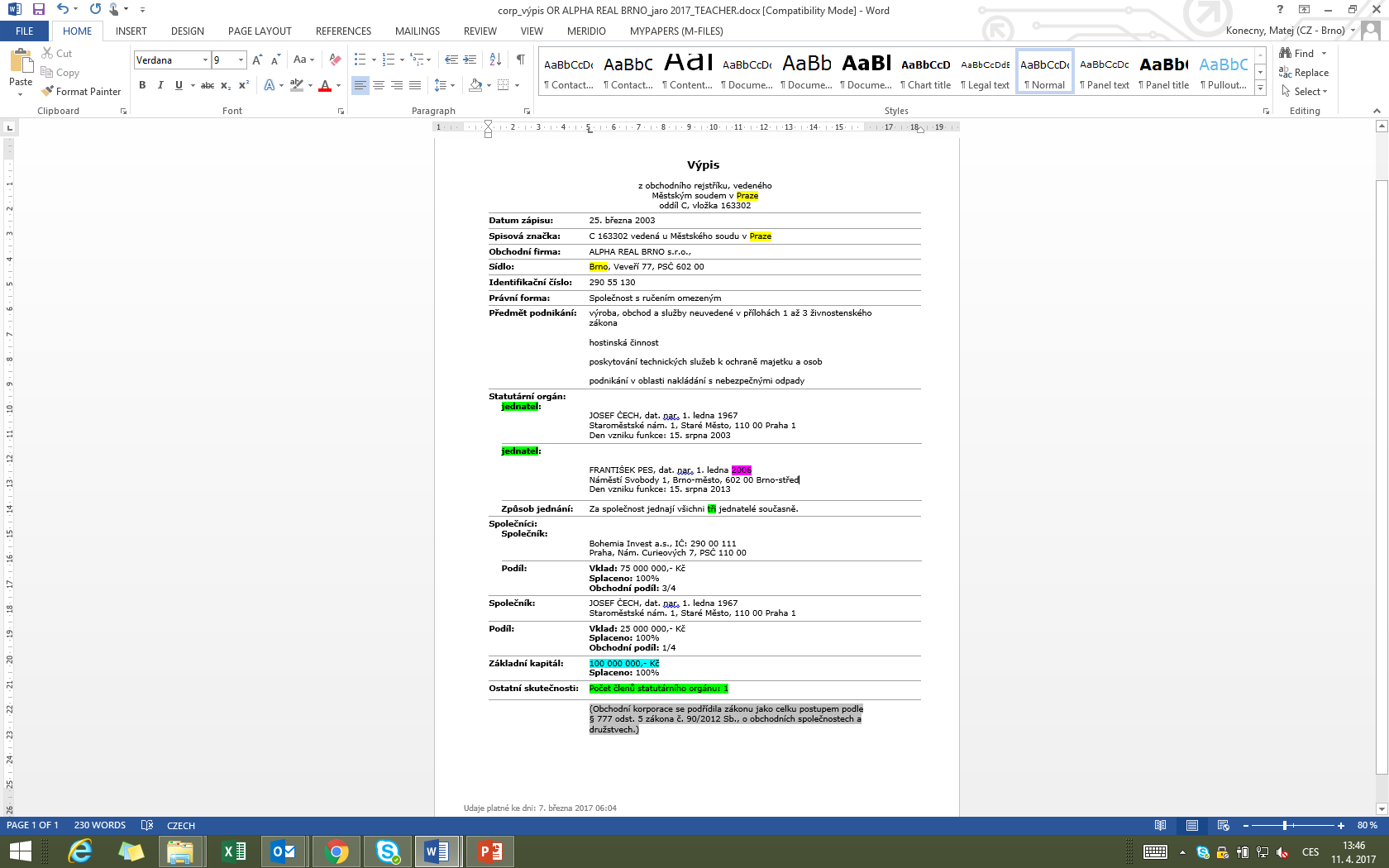 Korporátní oblast
Výpis z OR
Due Diligence
Korporátní oblast
Smlouva o převodu podílu
Due Diligence
Korporátní oblast
Due Diligence
Korporátní oblast
Dodatek č. 1
DD checklist
Majetek
Due Diligence
Majetek
Nájemní smlouva
Výpis z KN
Licenční smlouva